1/4h RPS Episode #8
Léna Miller-Jones (Cheffe de projet QVCT DRH VYV3)
Jonathan Kieffer (Responsable RH UTML)
14/04/25
Les 1/4h RPS ?
Série de webinaires mensuels de 15min pour acculturer les managers aux RPS et les équiper pour agir.
Episode #1 à 7=> Supports et replay : https://info.vyv3.fr/evenements/votre-1-4-heure-rps/

Episode #8 : L’entretien de résolution de problèmes
2
L’entretien de résolution de problème
3
Objectif : 
Aider une personne à trouver, par elle-même, des solutions à son problème
Quand mener un entretien de résolution de problème? 
Dès l'apparition de difficultés répétées ou signalées : Difficultés dans l’organisation du travail, insatisfaction exprimée sur les conditions de travail, tensions relationnelles…
Expression de mal être ou de baisse de motivation : plainte sur le climat de travail, sentiment d’injustice ou de manque de reconnaissance par exemple
Quand la performance ou la qualité du travail est impactée : erreurs récurrentes, manque d’implication visible par exemple
Suite à un signal d’alerte : absentéisme accru, demande d’accompagnement…
En amont de l’entretien : 
Approcher la personne pour lui proposer l’entretien et en préciser l’intention : 
"Je souhaiterais qu'on prenne un temps ensemble pour échanger sur [la situation/l'organisation actuelle], afin de réfléchir ensemble à des pistes pour que le travail se passe au mieux. »
« Ce que tu me dis me semble important. Je te propose qu’on prenne un moment pour en parler afin de réfléchir ensemble sur comment on peut améliorer les choses. » 

Eviter les formules floues « il faut qu’on parle » ou donner l’impression que l’entretien est uniquement pour régler un problème individuel. Si vous constatez des difficultés, n’attendez pas que la personne vienne d’elle-même pour déclencher l’entretien

Choisir le bon moment et lieu : entretien individuel, dans un cadre calme et confidentiel
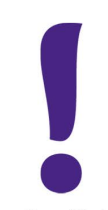 4
Déroulé de l’entretien
5
Déroulé de l’entretien
Méthode des 5 « Pourquoi »
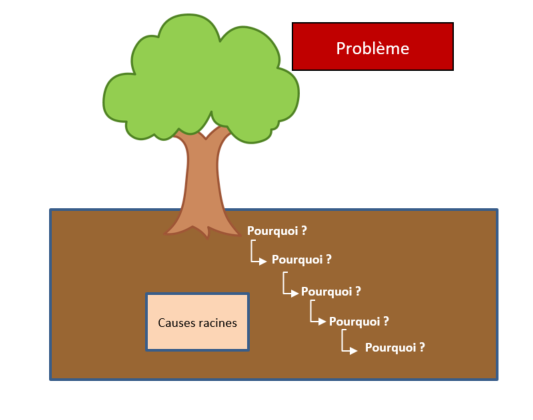 Organisation (charge de travail, processus, horaires…)
Illustration de la méthode des 5 pourquoi : 
Le problème exprimé par le collaborateur : Je suis vraiment débordé, j'ai trop de dossiers à traiter
Manager : Je comprends que cela puisse être difficile. Utilisons la méthode des 5 pourquoi pour explorer la situation. 
1- M: Pourquoi as-tu l'impression d'avoir trop de dossiers à traiter ?
C: Parce qu'il y a beaucoup de dossiers qui arrivent chaque jour et je n'arrive pas à les gérer efficacement
2- M: Pourquoi ces dossiers arrivent-ils chaque jour de manière aussi fréquente ?
C: Parce que nous avons des délais serrés pour traiter ces dossiers, et ils sont souvent envoyés en même temps.
3- M: Pourquoi ces délais sont-ils aussi serrés ?
C: Parce que nous avons un nombre de dossiers fixe à traiter par mois, et il n'y a pas de flexibilité pour répartir le travail
4- M: Pourquoi n'y a-t-il pas de flexibilité pour répartir le travail ?
C: Parce que le volume de dossiers à traiter est déterminé à l'avance, sans prendre en compte les périodes de pic ou les imprévus.
5- M: Pourquoi ne prend-on pas en compte les périodes de pic ou les imprévus dans la planification ?
C: Parce qu'il n'y a pas de mécanisme pour ajuster la charge de travail en fonction des fluctuations.
Management (soutien, feedback, communication…)
Diagramme Ishikawa ou en arête de poisson
Environnement de travail (conditions physiques, ambiance, outils…)
Problème
Cause 3
Cause 1
Cause 4
Cause 2
Facteurs individuels (compétences, motivation, état de santé…)
Relations (collègues, esprit d’équipe, patients, clients…)
Autres facteurs liés au contexte
Cause 5
6
Déroulé de l’entretien
7
Déroulé de l’entretien
8
Merci pour votre attention 

RDV au 12 mai pour l’épisode #9 : 
Gestion de conflit
9
Planning 2024
Planning 2025
10